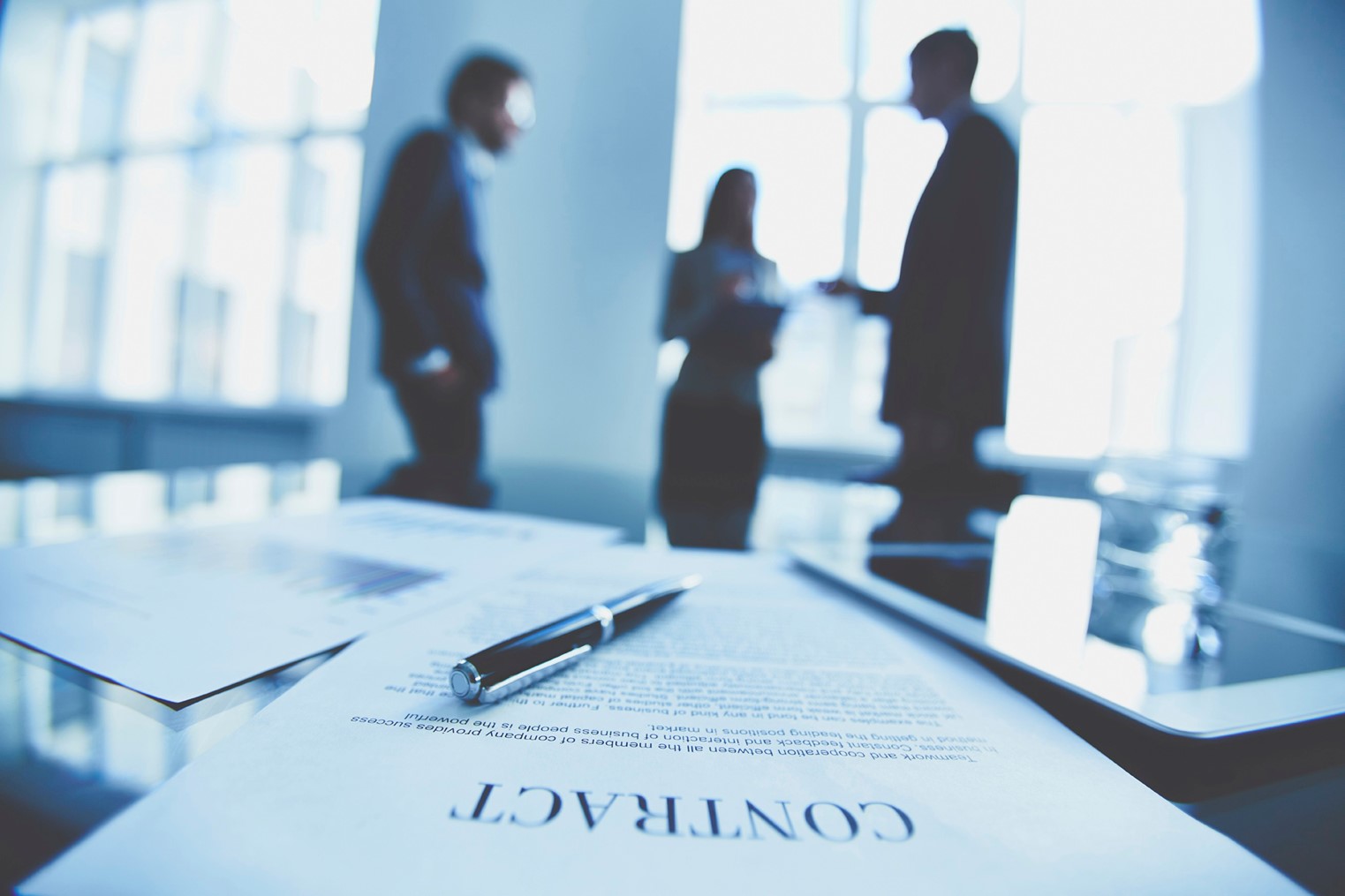 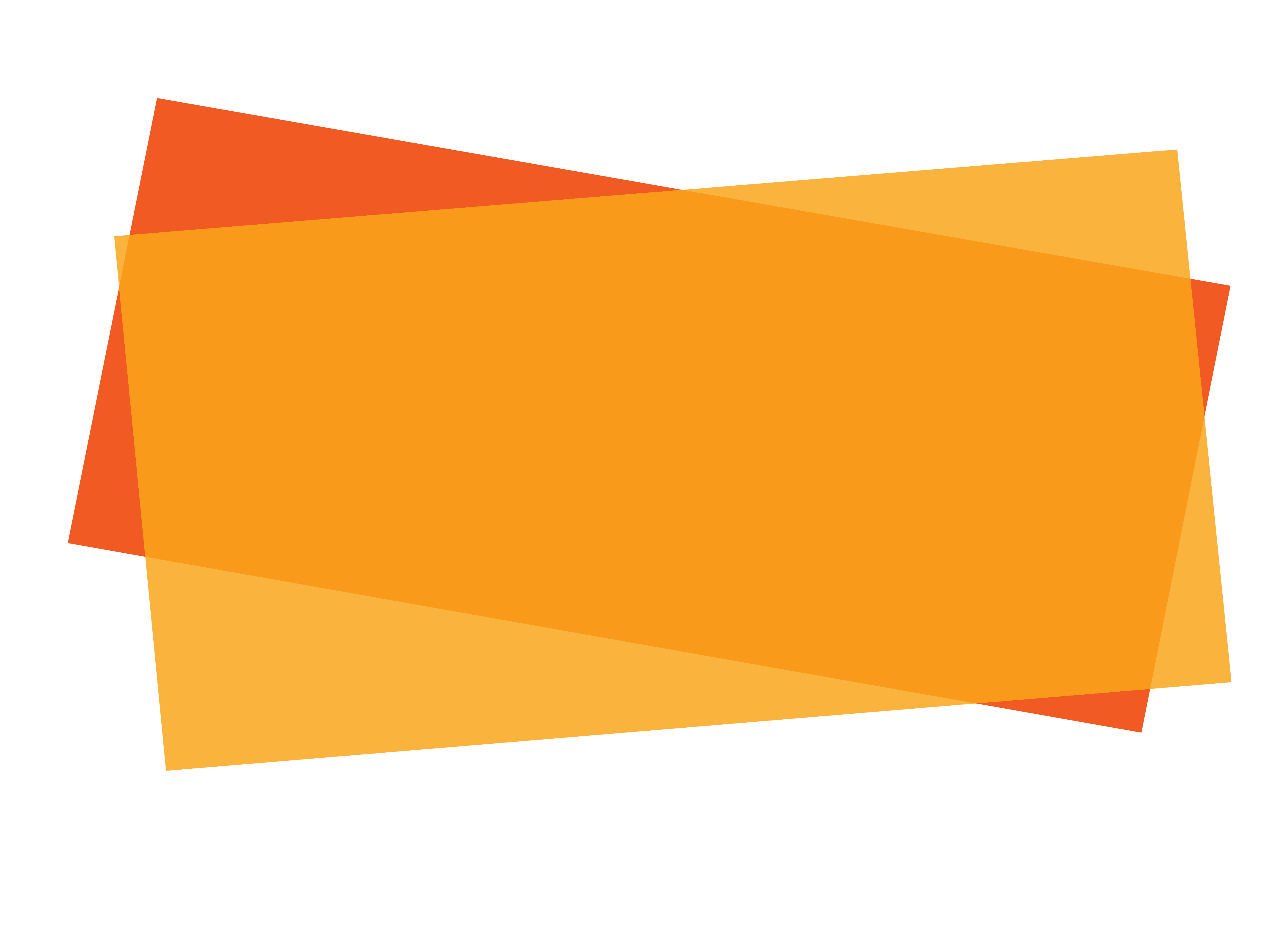 Consolidación
NICSP® 34 – 38
[Speaker Notes: La primera sección de este módulo abarca las NICSP 34 a 38. Este es un conjunto de normas que cubren todos los aspectos de la producción de estados financieros consolidados. Debido a las interacciones entre las normas, estos se presentan como una sola sección, no individualmente.

Las NICSP 34 a 38 se basan en las NIIF equivalentes. Si los participantes están familiarizados con las NIIF, considere resaltar esto. Las NIIF relacionadas son:

NICSP 34, Estados Financieros Separados  NIC 27
NICSP 35, Estados Financieros Consolidados  NIIF 10
NICSP 36, Inversiones en Asociados y Negocios Conjuntos  NIC 28
NICSP 37, Acuerdos Conjuntos  NIIF 11
NICSP 38, Información a Revelar sobre Participaciones en Otras Entidades  NIIF 12

La consolidación es un tema complejo y trae dificultades prácticas. Para muchas jurisdicciones, será la última área de contabilidad de devengo que se implementará. Considere la medida en que este módulo será relevante para los participantes, dependiendo de cuándo se espera que se implemente la consolidación. Si esto será en un futuro cercano, considere ampliar la presentación con material adicional del módulo Consolidación y Combinaciones del Sector Público.]
El Manual de Pronunciamientos de Contabilidad del Sector Público es la principal fuente autorizada de principios internacionales de contabilidad generalmente aceptados para las entidades del sector público. 
Toda la información en esta presentación es propia y está protegida por derechos de autor.
Consolidación
Objetivo de aprendizaje

NICSP 34, Estados Financieros Separados
NICSP 35, Estados Financieros Consolidados
NICSP 36, Inversiones en Asociadas y Negocios Conjuntos
NICSP 37, Acuerdos conjuntos
NICSP 38, Información a Revelar sobre Participaciones en Otras Entidades
Que usted sea capaz de aplicar:
Los requerimientos para la preparación y presentación de los estados financieros consolidados
La definición de "control"
Los procedimientos de consolidación
Consolidación
[Speaker Notes: Consulte el módulo Consolidación y combinaciones del sector público para obtener un resumen de cada norma (a partir de la página 5).]
NICSP 34 – 38

La participación de una entidad en otra entidad, si esa entidad es:
Una entidad controlada (contabilidad de consolidación)
Una inversión en una asociada o negocio conjunto (método de participación)
Una operación conjunta (contabilización de activos y pasivos)

determina qué norma se aplica

Los conceptos de control e influencia significativa impulsan la evaluación de qué tipo de participación tiene una entidad
Consolidación
Análisis del control y la influencia

Control – Una entidad controla a otra entidad cuando la entidad está expuesta, o tiene derechos, a beneficios variables de su participación con la otra entidad y tiene la capacidad de afectar la naturaleza o el importe de esos beneficios a través de su poder sobre la otra entidad.
Control conjunto – el control compartido acordado por medio de un acuerdo vinculante, que existe solo cuando las decisiones sobre las actividades relevantes requieren el consentimiento unánime de las partes que comparten el control.
Influencia significativa – Poder para participar en las decisiones de política financiera y operativa de otra entidad, pero no es control o control conjunto de esas políticas.
Consolidación
[Speaker Notes: Consulte el módulo Consolidación y combinaciones del sector público para obtener más detalles sobre cada una de estas definiciones (páginas 8 a 12).

El control es un concepto clave para la consolidación. Asegúrese de que los participantes se sientan cómodos con el concepto, especialmente si su jurisdicción prepara, o preparará en breve, estados financieros consolidados.]
Control, Influencia y Contabilidad
Consolidación
[Speaker Notes: NICSP 29/41 – El IPSASB ha emitido la NICSP 41, Instrumentos financieros. Esta Norma tiene una fecha de vigencia del 1 de enero de 2023, pero puede adoptarse antes de esa fecha. Hasta que una entidad haya adoptado la NICSP 41, la NICSP 29 sigue en vigor y establece los requerimientos para reconocer y medir los instrumentos financieros. En el caso de las entidades que aún no han comenzado a aplicar las NICSP en valores devengados, se recomienda que se adopte la NICSP 41. Sin embargo, en el caso de las entidades que han aplicado o están en proceso de aplicar la NICSP 29, seguirán basándose en esta Norma. Los participantes deben ser conscientes de que las diferentes normas podrían influir en la medición de las participaciones (en particular con respecto al deterioro de valor). Consulte el módulo Instrumentos financieros para obtener más detalles.]
¿La entidad tiene control?NICSP 35
Sí
No
Consolide a menos que sea una entidad de inversiónNICSP 35
¿La entidad tiene control conjunto?NICSP 37
Sí
No
Operación conjunta
Negocio conjunto
Sí
No
En todos los casos, realice las revelaciones de acuerdo con la NICSP 38 y otras NICSP pertinentes.
Las entidades con entidades controladas o inversiones en asociadas o empresas conjuntas podrán presentar estados financieros separados de conformidad con la NICSP 34.
Clasifique el acuerdo conjunto
NICSP 37
¿La entidad tiene una influencia significativa? 
NICSP 36
Contabilice los activos, pasivos, ingresos y gastos según la NICSP 37
Contabilice utilizando el método de participación
NICSP 36
Contabilice utilizando laNICSP 29/41 uotras NICSP
Participación con otras partes
[Speaker Notes: Consulte el módulo Consolidación y combinaciones del sector público para obtener más detalles sobre cada paso de este árbol de decisiones (a partir de la página 13).]
Procedimientos de consolidación (NICSP 35)

Combine los activos, pasivos, activos netos/patrimonio, ingresos, gastos y flujos de efectivo
Elimine las inversiones en entidades controladas
Elimine los saldos y las transacciones entre entidades de la entidad económica
Si es necesario, haga los ajustes para harmonizar las políticas contables
Si es necesario, ajuste las transacciones significativas entre las fechas de los estados financieros
Identifique los intereses minoritarios en el resultado y los activos netos/patrimonio
Consolidación
[Speaker Notes: Consulte el módulo Consolidación y combinaciones del sector público para obtener más detalles sobre estos procedimientos (a partir de la página 15).

Los procedimientos de consolidación son difíciles de implementar para muchas entidades. Considere la posibilidad de discutir experiencias prácticas si los participantes prepararán estados financieros consolidados, o incluir diapositivas adicionales con ejemplos locales.

Si se requiere un ejemplo práctico, considere usar la Pregunta de Revisión 5 como un ejemplo trabajado.]
Adquisiciones, disposiciones y pérdida de control (NICSP 35)

Los ingresos y gastos de la entidad controlada se incluyen a partir de la fecha de adquisición
Los ingresos y gastos se incluyen hasta la fecha en que cesa el control durante el período sobre el que se informa.
La ganancia o pérdida se reporta al disponer de la entidad controlada 
Si cesa el control, la entidad controlada se contabiliza como activo financiero
Consolidación
[Speaker Notes: Consulte el módulo Consolidación y combinaciones del sector público para obtener más detalles (página 17)]
Entidades de inversión (NICSP 35)

Requerimiento de valor razonable
Excepción para entidad controlada que presta servicios relacionados con las actividades de inversión
Se ddetermina si una entidad es una entidad de inversión
Juicios y supuestos
Contabilización de un cambio en el estado de la entidad de inversión
[Speaker Notes: Consulte el módulo Consolidación y combinaciones del sector público para obtener más detalles (a partir de la página 17)

Muchas entidades del sector público no tendrán entidades de inversión. Considere la relevancia de esta diapositiva para los participantes. Si algunas entidades del sector público en la jurisdicción de los participantes tendrán entidades de inversión, considere proporcionar ejemplos locales. Estos pueden incluir fondos soberanos.

Obsérvese que el valor razonable tal como se define actualmente en la NICSP no es el mismo que el definido en la NIIF 13, Medición del valor razonable. Si los participantes están familiarizados con las NIIF, se debe destacar esta diferencia.

La definición de valor razonable en las NICSP es:

El valor razonable es el importe por el que puede ser intercambiado un activo o cancelado un pasivo, entre partes interesadas y debidamente informadas, en una transacción realizada en condiciones de independencia mutua. 

Esto incluye los valores de entrada y salida.]
Inversiones en asociadas y negocios conjuntos (NICSP 36)

Se contabilizan utilizando el método de participación
La inversión  se reconoce inicialmente al costo
El importe en libros se ajusta en proporción del resultadot 
El importe en libros se reduce por las distribuciones recibidas
Se eliminan los resultados no realizados 
Se hacen ajustes para armonizar  las políticas contables
Se hacen ajustes por las transacciones significativas entre fechas de presentación
Prueba de deterioro de valor
Consolidación
[Speaker Notes: Consulte el módulo Consolidación y combinaciones del sector público para obtener más detalles (página 19).

Considere si se necesita un ejemplo local que ilustre el método de equidad.]
Acuerdos conjuntos (NICSP 37)

¿Operación conjunta o negocio conjunto?
Sin vehículo separado – operación conjunta
Vehículo separado – considere:
Estructura y forma jurídica
Términos
Otros factores y circunstancias
Contabilidad de las operaciones conjuntas
Activos, pasivos, ingresos y gastos
Consolidación
[Speaker Notes: Consulte el módulo Consolidación y combinaciones del sector público para obtener más detalles (página 23).]
Estados financieros separados (NICSP 34)

No es requerido por las NICSP (elección o reglamento)
Excepto cuando esté exento de consolidación o aplicación del método de participación
Las entidades controladas, las empresas conjuntas y las asociadas se contabilizan:
Al costo
De conformidad con las NICSP 29/41
Uso del método de la participación
Dividendos y distribuciones similares:
Resultado (Superávit o deficit); o
Se reduce el importe en libros de la inversión (método de participación)
Consolidación
Requerimientos de revelación (NICSP 38)

Juicios y suposiciones significativos realizados
Información sobre sus intereses en:
Entidades controladas
Acuerdos conjuntos y asociadas
Entidades estructuradas que no están consolidadas
Intereses de propiedad no cuantificables
Control de las participaciones adquiridas con la intención de enajenar
Consolidación
[Speaker Notes: Consulte el módulo Consolidación y combinaciones del sector público para obtener más detalles (página 26).]
Disposiciones transitorias para los que adoptan por primera vez las NICSP de devengo

En la NICSP 33 se establecen disposiciones transitorias para los que adoptan por primera vez las NICSP de devengo, Adopción por primera vez de las Normas Internacionales de Contabilidad del Sector Público (NICSP) sobre la base del devengo. Para obtener más detalles, consulte el módulo sobre la adopción por primera vez de la NICSP de devengo.
Consolidación
Preguntas y discusión
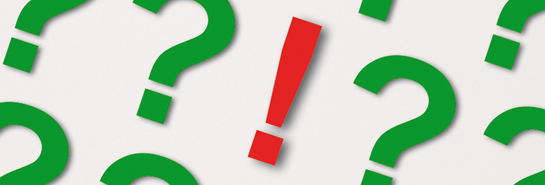 Visite el sitio web del IPSASB http://www.ipsasb.org
Consolidación